Практическая работапо теме:«Внутренние воды Африки»
Цель работы: 
познакомиться с крупнейшими реками и озёрами Африки.

Оборудование:
Физическая карта Африки, Атлас, контурные карты, карандаш, линейка
Практическое задание.
Заполните таблицы:
Дайте характеристику крупным рекам Африки:




Дайте характеристику озеру по таблице:
Практика.
1. В контурных картах отметить:
все крупные реки Африки;
Крупные озёра Африки;
2. Определить координаты озера Чад.
3. Написать вывод.
Домашнее задание
§ 27, заполнить таблицу (колонку «Внутренние воды»)
Презентации по теме : «Внутренние воды Африки»
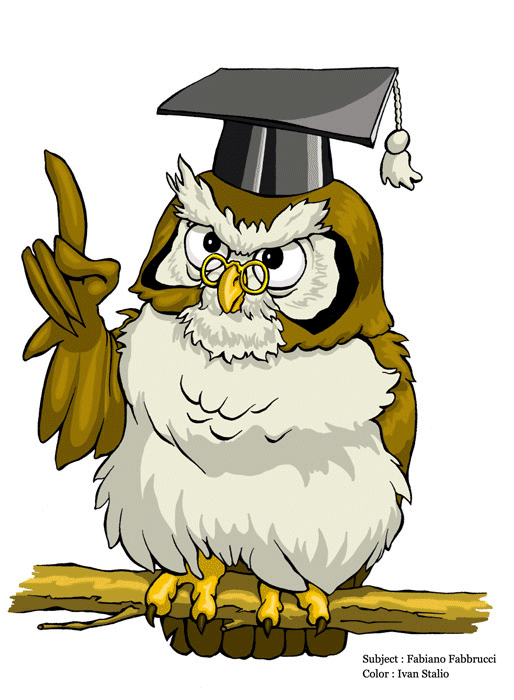